Выпускная аттестационная работа 
Тема: Стратегические приоритеты в системе управления конкурентноспособностью санаторно-курортных и гостиничных организаций (на материалах АО «Санаторий «Рассия»)
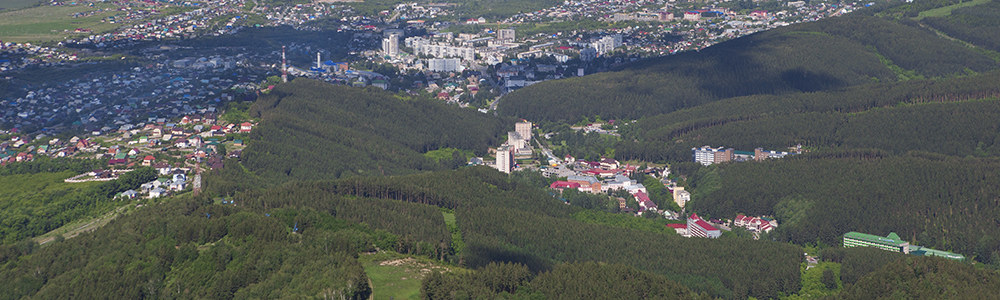 Выполнила: 
слушатель программы «Стратегический менеджмент и управление развитием» 
Чувашова Н.А.
Научный руководитель: 
к.э.н., доцент баЛашова С.П.
Курорт Белокуриха
Объект исследования
Предмет исследования
деятельность Акционерного общества «Санаторий «Рассия».
организационно-управленческие отношения, возникающие в условиях конкурентной среды
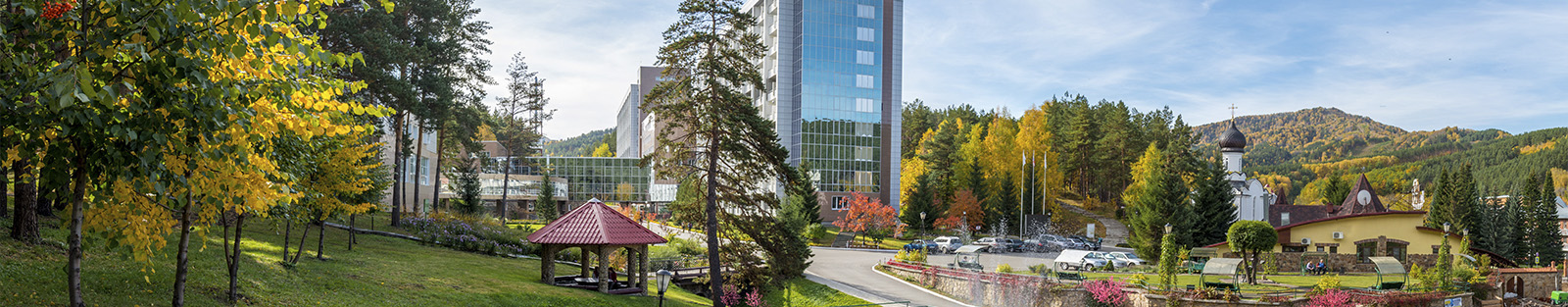 Задачи
-   изучить теоретические основы управления конкуренцией в современных условиях
-   рассмотреть методы управления конкуренцией
-   провести анализ рынка санаторно-курортных услуг
-   дать оценку конкурентных возможностей организации 
-   разработать комплекс мероприятий по повышению эффективности управления конкуренцией на основе использования современных методов
Цель
разработка перспективных направлений по повышению эффективности системы управления санаторием в условиях конкурентной среды, а также оценка их экономической эффективности на примере АО Санаторий «Рассия»
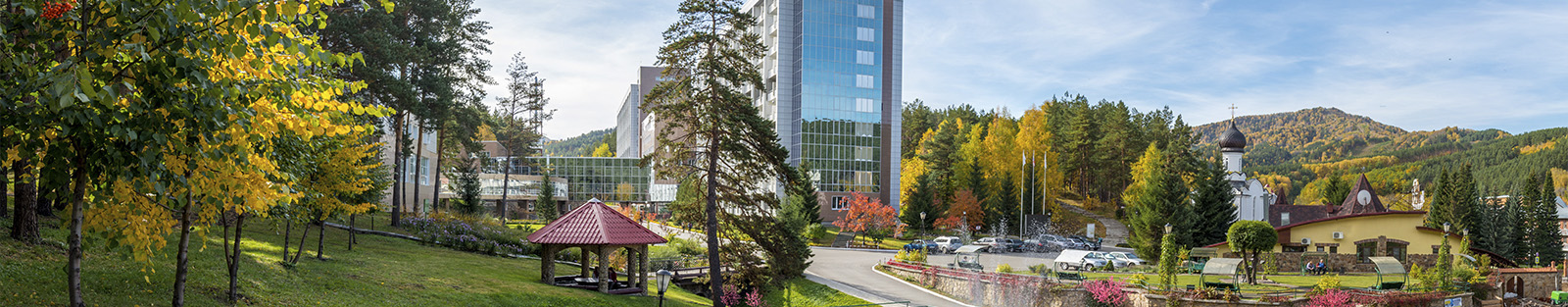 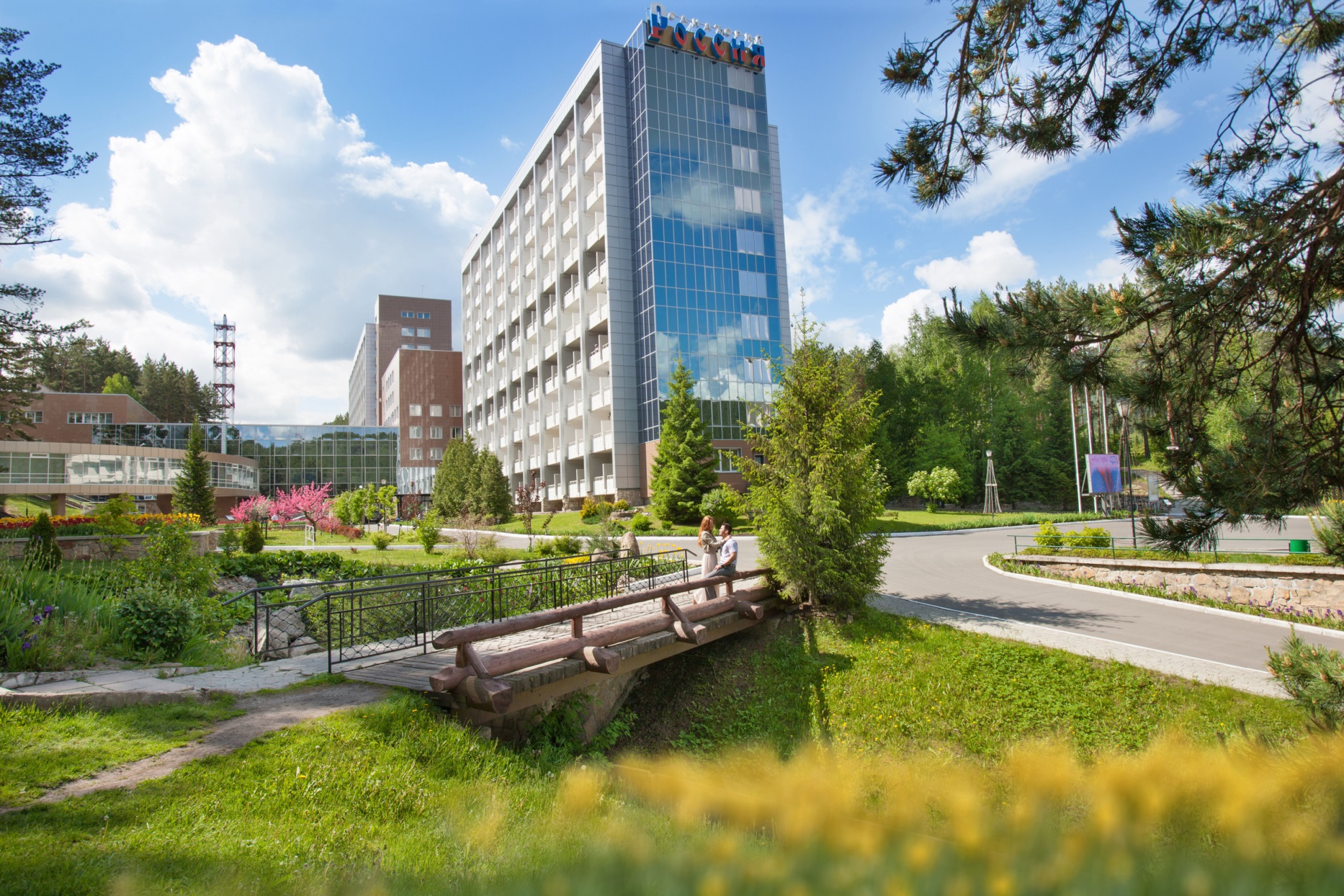 Основной спектр услуг:
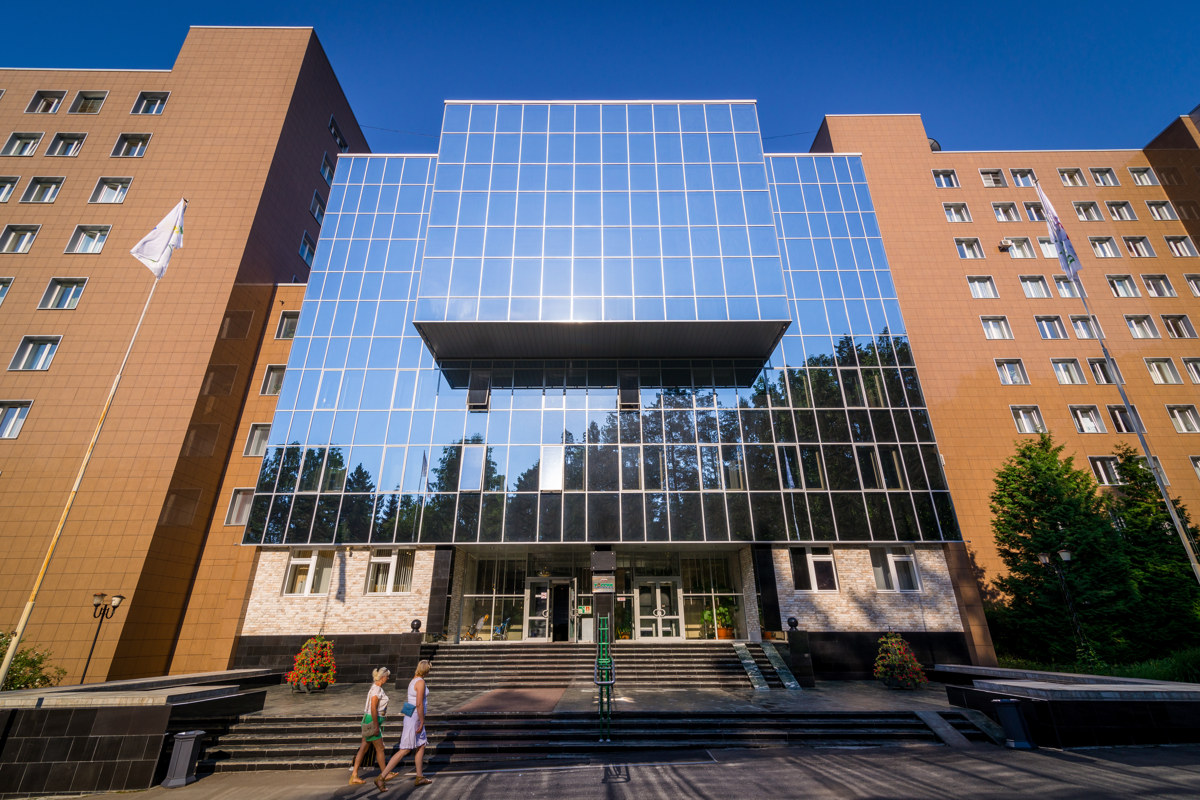 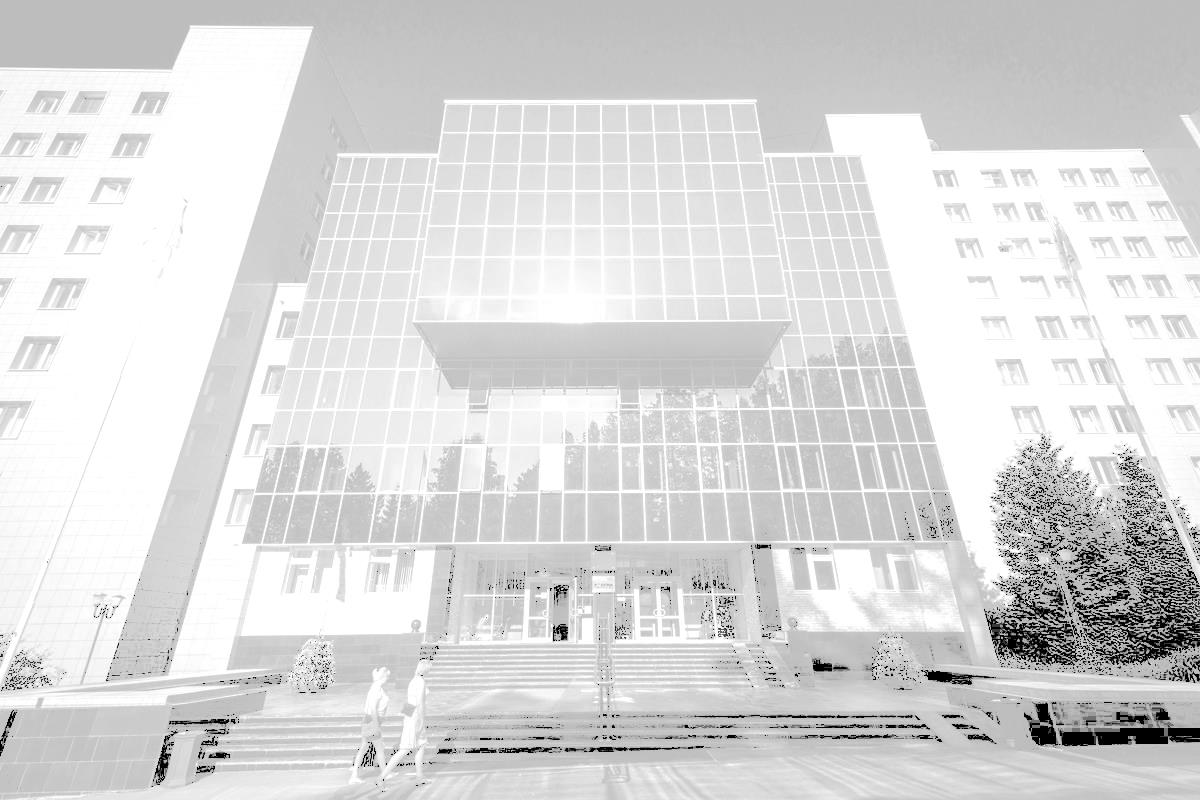 Турбаза «Белокуриха – 60 мест               Заимка «Лесная сказка» – 90 мест
Бизнес-отель «Россия» – 54 места            Отель «На камушках» – 22 места
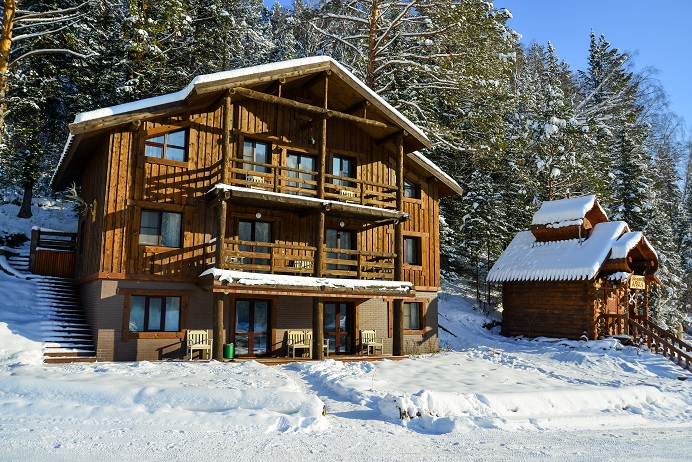 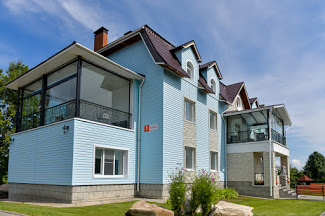 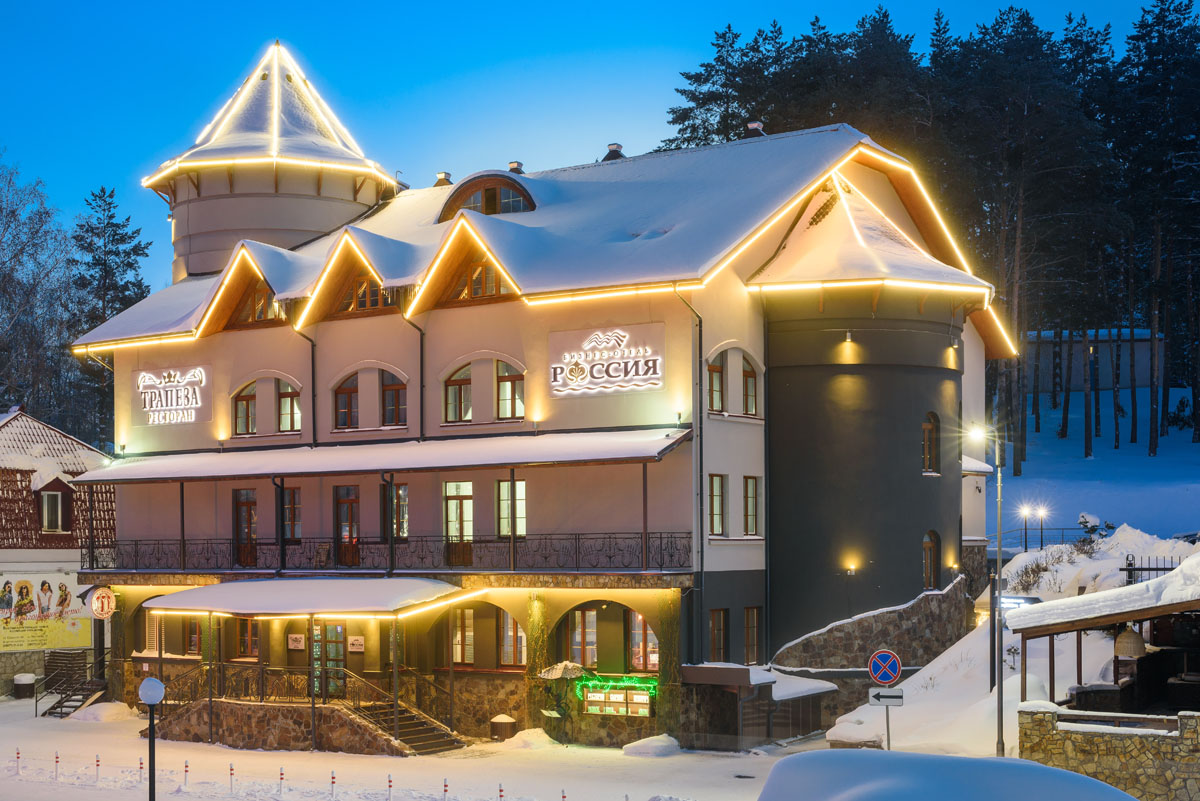 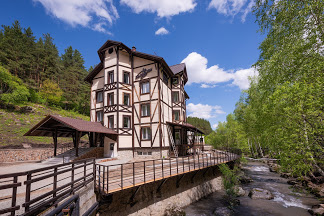 Объем продаж продукции (товаров, работ, услуг) по видам деятельности за 2015-2019гг.
финансовые результаты за период 2015 – 2019 гг.
На курорте федерального значения Белокуриха расположены и действуют 
14 санаториев и пансионатов 
18 гостиниц, отелей и других средств размещения
	Число мест в которых, по состоянию на 01.10.2020г., составляет 4372 и 919 соответственно. 
	В этой сфере занято 60,2% работающего населения города Белокурихи.  
	Крупных здравниц, число мест в которых составляет от 400 до 1600 – три:
АО «Курорт Белокуриха» 
АО «Санаторий «Рассия»  
АО «Санаторий «Алтай»
	Объем выручки от продаж санаторно-курортных услуг – 5,84 млрд. рублей. 
	Число отдыхающих за 2019 год составило – 246 тыс. человек.
	Доля АО «Санаторий «Рассия» в санаторно-курортном комплексе Белокурихи–20%. 
	Средняя загрузка АО«Санаторий «Рассия» в 2019 году–91 %.
Анализ потребностей целевой аудитории
Критерии выбора предлагаемых продуктов
Предложения по увеличению загрузки отелей
Привлечение клиентов с высокой платежеспособностью («Отдых для VIP персон»):
Разработка и изготовление рекламной продукции с учетом специфики VIP персон (VIP реклама);
Определение площадок для размещения VIP рекламы (дорогие рестораны, бутики, автосалоны премиум класса и т.д.);
Размещение VIP рекламы на площадках, с высоким посещением VIP персон;
Разработка пакетов услуг со снижением от прайсовой цены:
«Диагностика» – Проживание в отеле и диагностические программы;
«Релакс» – Проживание в отеле и услуги SPA;
Пакет для изменников (проживание в отеле, праздничный ужин, боулинг, бильярд и т.д.)
Разработка пакетных туров с проживанием в одном из отелей и на заимке с включенной в стоимость экскурсионной программой (экскурсии по г. Белокуриха и окрестностям, прогулки на квадроциклах или снегоходах, прогулки на лошадях и т.д.)
Показатели для графического представления прогнозируемого достижения стратегических целей на 2021 год
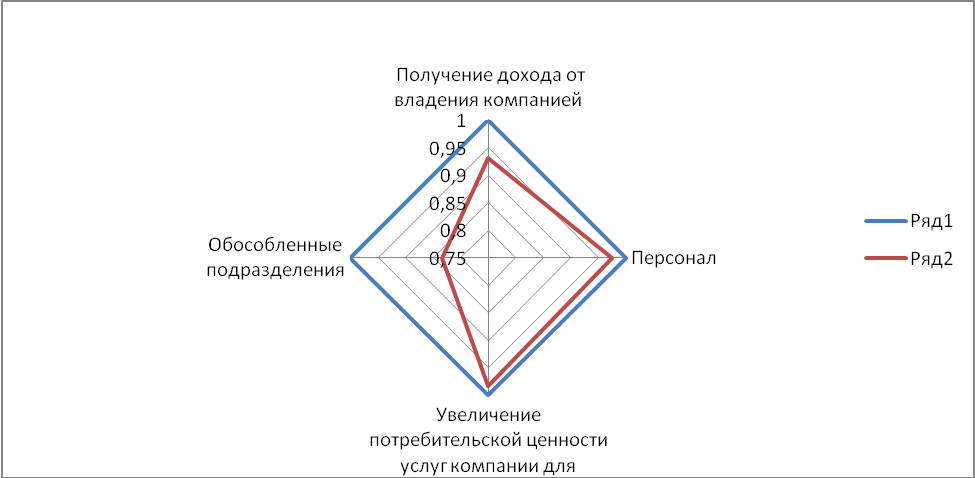 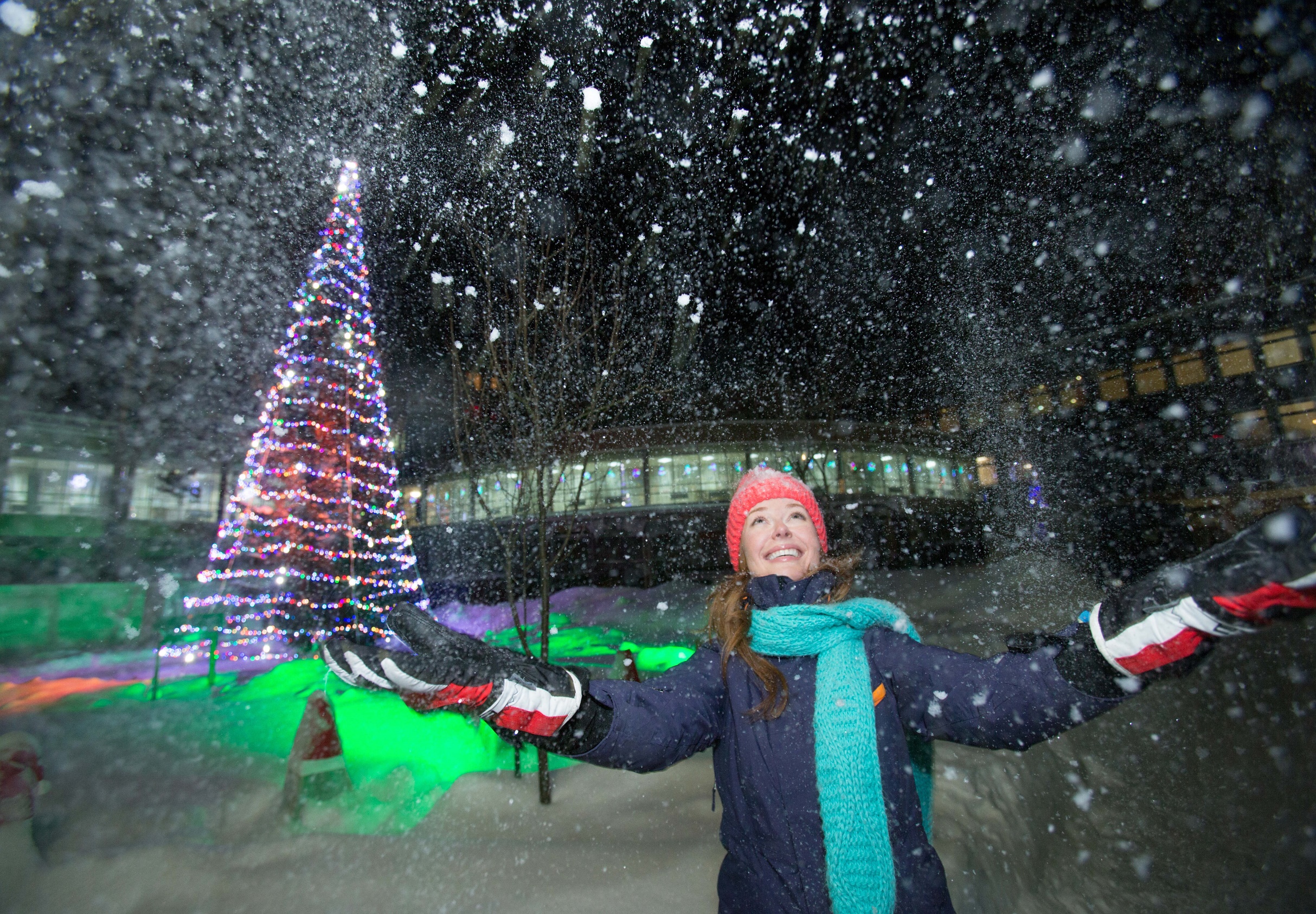 Отдых в Белокурихе обещает подарить и взрослым, и детям поистине незабываемые впечатления! Гостям санатория «Россия» не нужно беспокоиться об организации своего досуга, ведь в «России» есть все для отличного отдыха!
СПАСИБО ЗА ВНИМАНИЕ
35